#Codependency (Self Love Deficit Disorder):Week 1
Healthy Interactions Group (HIG)
Michael Noll           Counseling, LLC
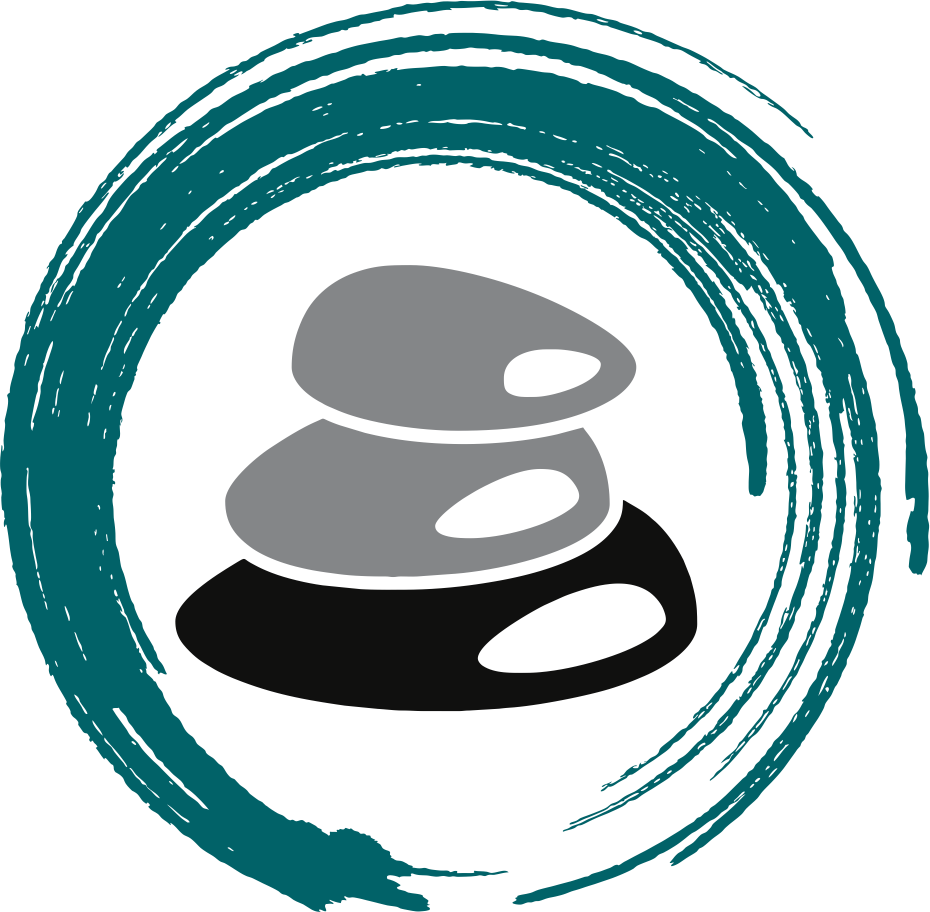 Agenda
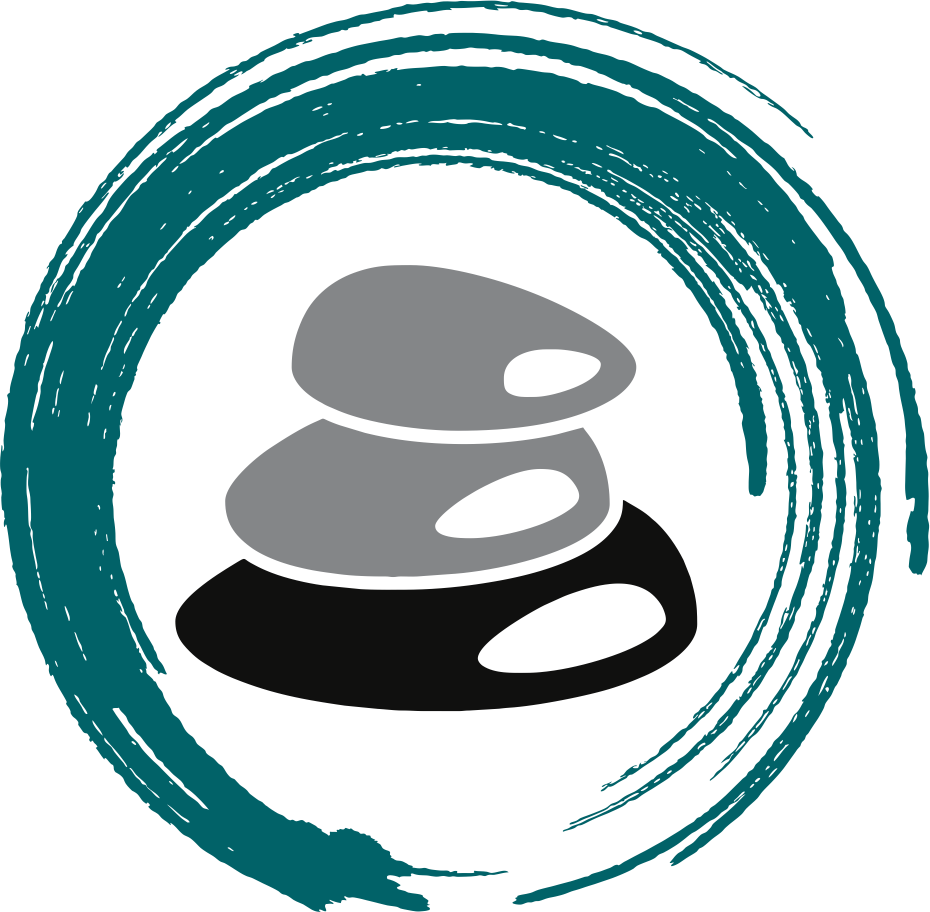 Today:
What’s Codependency?
Why care?
Terms
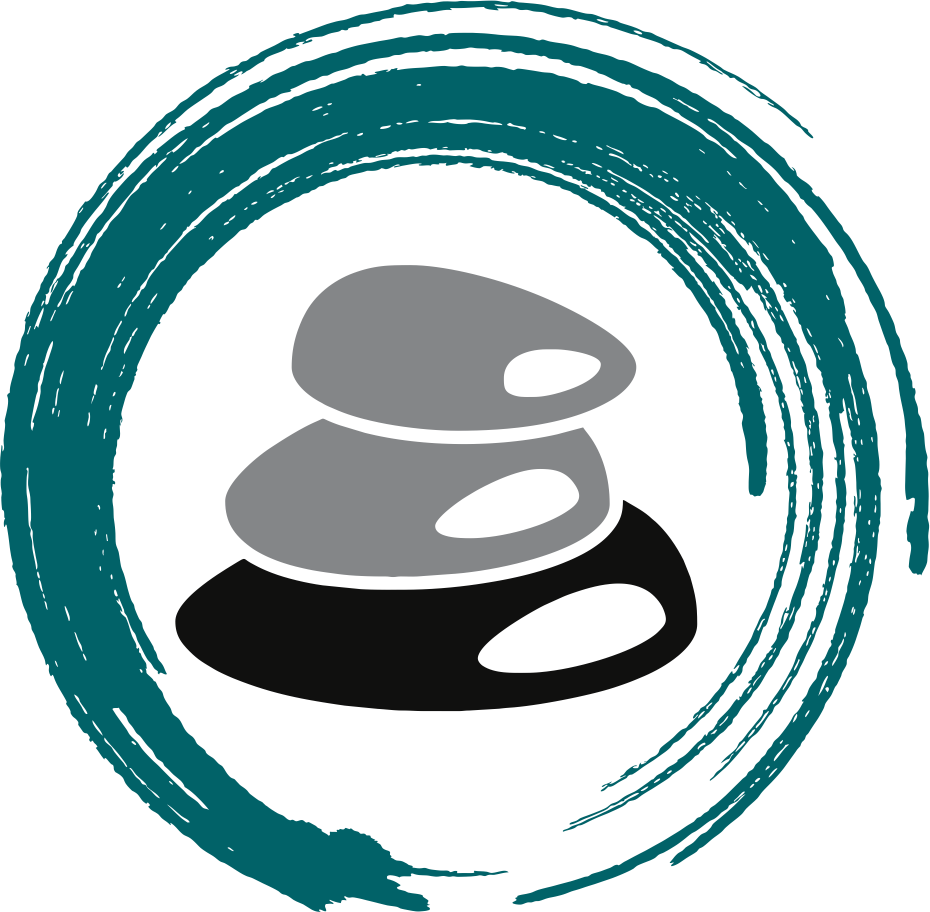 Codependency
Definition: 
Origins: Co-Addict, as it was call in AA (Alcoholic’s Anonymous) to label partners, and ultimately family members, who “gave the drunk a drink”
What it is: Addiction to behavior, people or things; where someone finds their identity in the person or addiction
Not a Diagnosable mental illness. (Generalized Anxiety, Major Depression, PTSD)
Self Love Deficit Disorder (SLDD): What CoDependency should be called, especially if it were a diagnosable mental illness
Traits
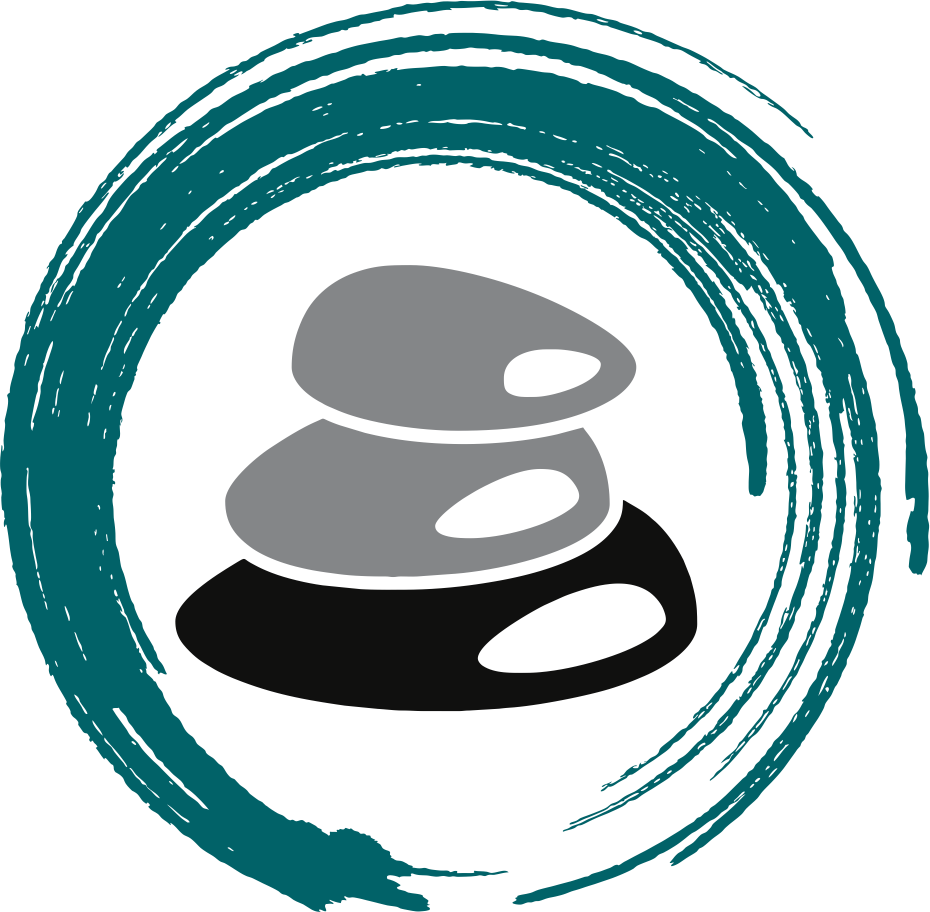 Self Worth
Looks for this in external places:
Things or other people to give them feelings of self-worth
Born into it? Or Learned It?
From seeing destructive parental relationships
An abusive past and/or self-destructive partners, 
What they look like:
Learn to react to others
Worry about others and depend on others to help them feel useful or alive
They put other people’s needs, wants and experiences above their own
Traits (cont.)
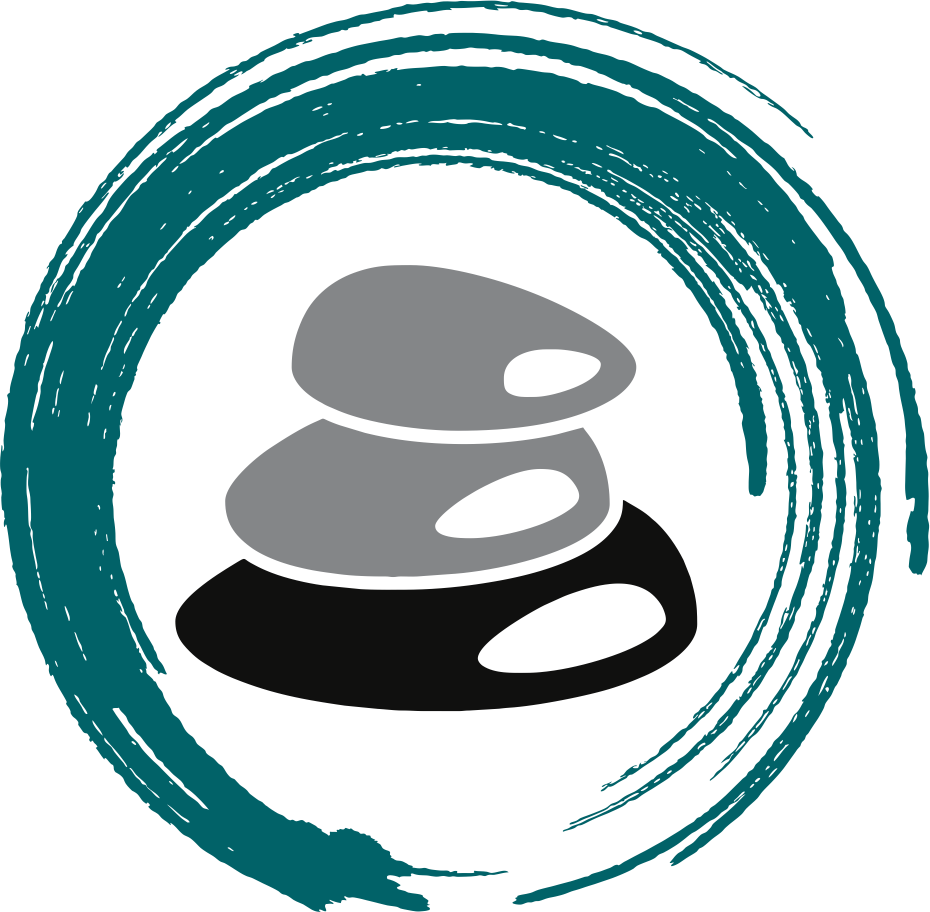 Their relationship themselves are so painful, they no longer trusts his or her own experiences
SLDD perpetuates a continual cycle of shame, blame and self-abuse
Might feel brutally abused by the mildest criticism or suicidal when a relationship ends
In his 1999 book, Codependence: The Dance of Wounded Souls, author Robert Burney says the battle cry of codependence is: “I’ll show you! I’ll get me!”
Symptoms
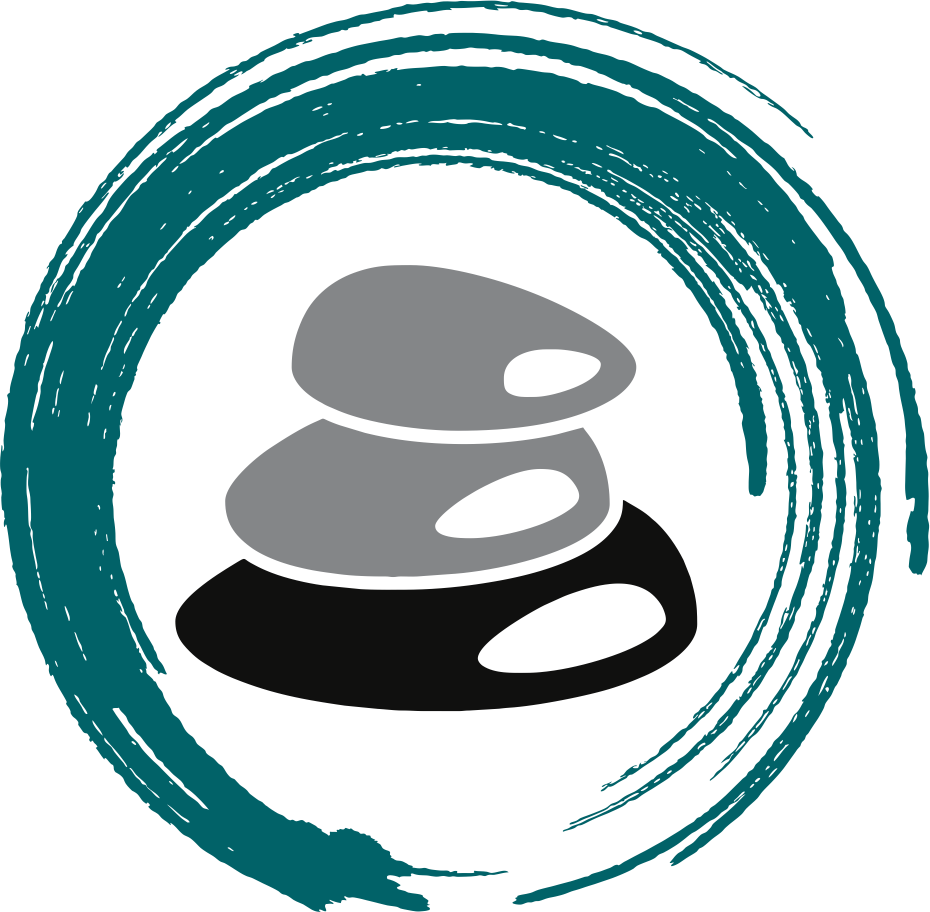 Low self-esteem. Feeling that you’re not good enough or comparing yourself to others are signs of low self-esteem. The tricky thing about self-esteem is that some people think highly of themselves, but it’s only a disguise — they actually feel unlovable or inadequate. 
Underneath, usually hidden from consciousness, are feelings of shame, guilt and perfectionism
If everything is perfect, you don’t feel bad about yourself.
People-pleasing. It’s fine to want to please someone you care about, but codependents usually don’t think they have a choice
Saying “No” causes them anxiety
Some codependents have a hard time saying “No” to anyone
They go out of their way and sacrifice their own needs to accommodate other people
Symptoms
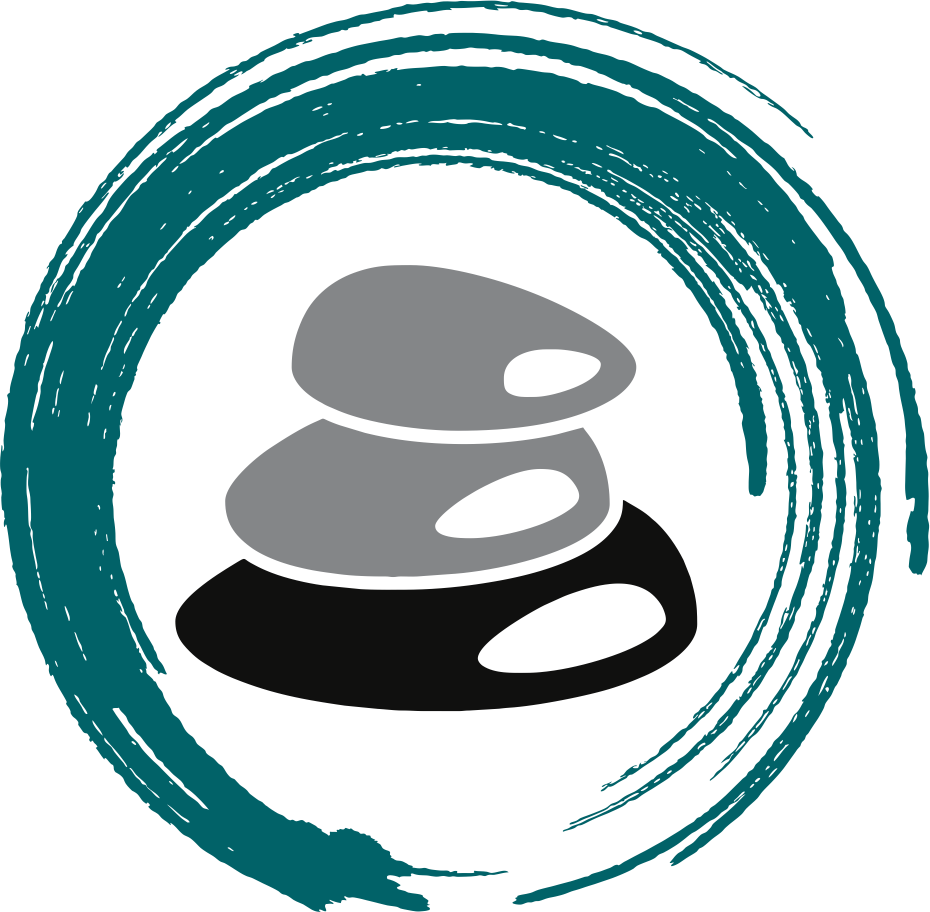 Poor boundaries. Boundaries are sort of an imaginary line between you and others. 
They have blurry or weak boundaries
They feel responsible for other people’s feelings and problems or blame their own on someone else. 
Some codependents have rigid boundaries - closed off and withdrawn, making it hard for other people to get close to them. 
Sometimes, people flip back and forth between having weak boundaries and having rigid ones
Reactivity. A consequence of poor boundaries is that you react to everyone’s thoughts and feelings. 
If someone says something you disagree with, you either believe it or become defensive
You absorb their words, because there’s no boundary – if there was you’d realize it was just their opinion and not a reflection of you and not feel threatened by disagreements
Symptoms
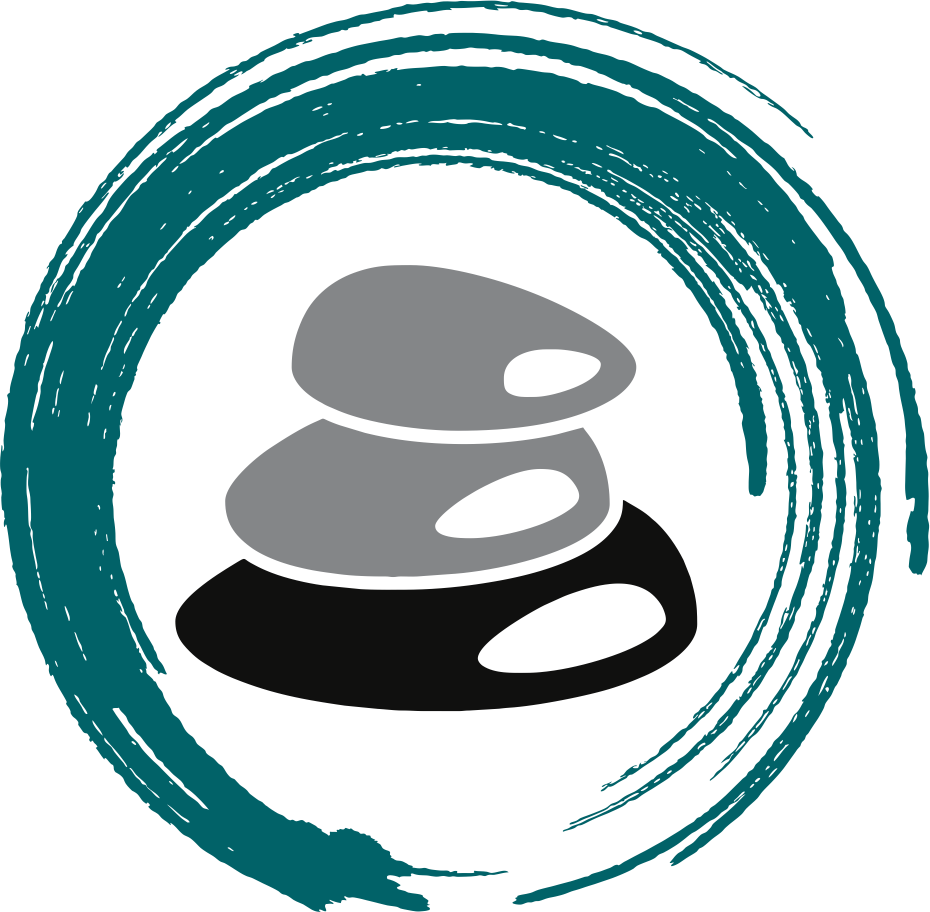 Caretaking. Another effect of poor boundaries is that if someone else has a problem, you want to help them to the point that you give up yourself
It’s natural to feel empathy and sympathy for someone, but codependents start putting other people ahead of themselves. 
In fact, they need to help and might feel rejected if another person doesn’t want help
Moreover, they keep trying to help and fix the other person, even when that person clearly isn’t taking their advice
Control. Control helps codependents feel safe and secure
Control limits their ability to take risks and share their feelings
Sometimes they have an addiction that either helps them loosen up, like alcoholism, or helps them hold their feelings down, like workaholism, so that they don’t feel out of control. 
Need to control those close to them, because they need other people to behave in a certain way to feel okay
People-pleasing and care-taking can be used to control and manipulate people
Codependents are bossy and tell you what you should or shouldn’t do. This is a violation of someone else’s boundary
Symptoms
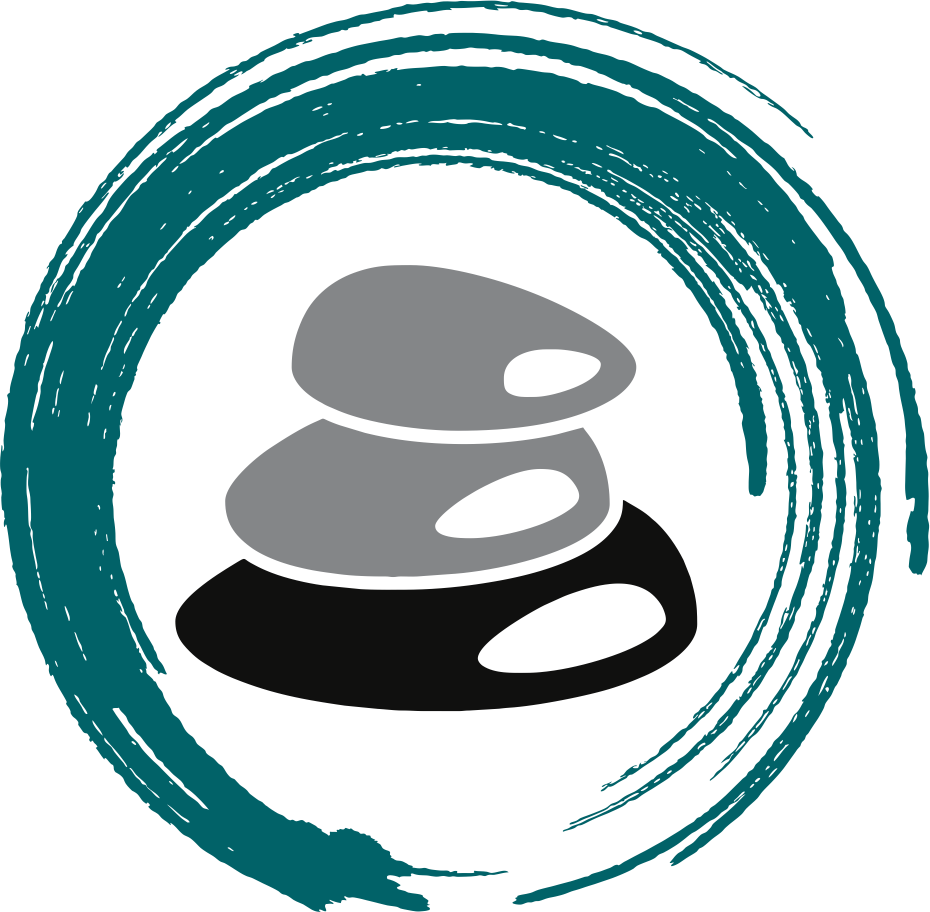 Dysfunctional communication. Codependents have trouble when it comes to communicating their thoughts, feelings and needs. 
Of course, if you don’t know what you think, feel or need, this becomes a problem. 
Other times, you know, but you won’t own up to your truth. 
You’re afraid to be truthful, because you don’t want to upset someone else. 
Instead of “I don’t like that,” you might pretend that it’s okay or tell someone what to do.
Communication becomes dishonest and confusing when you try to manipulate the other person out of fear.
Obsessions. Codependents have a tendency to spend their time thinking about other people or relationships. 
This is caused by their dependency, anxieties, and fears. 
They can also become obsessed when they think they’ve made or might make a “mistake.”
Sometimes you can lapse into fantasy about how you’d like things to be or about someone you love as a way to avoid the pain of the present. 
This is one way to stay in denial, discussed below, but it keeps you from living your life.
Symptoms
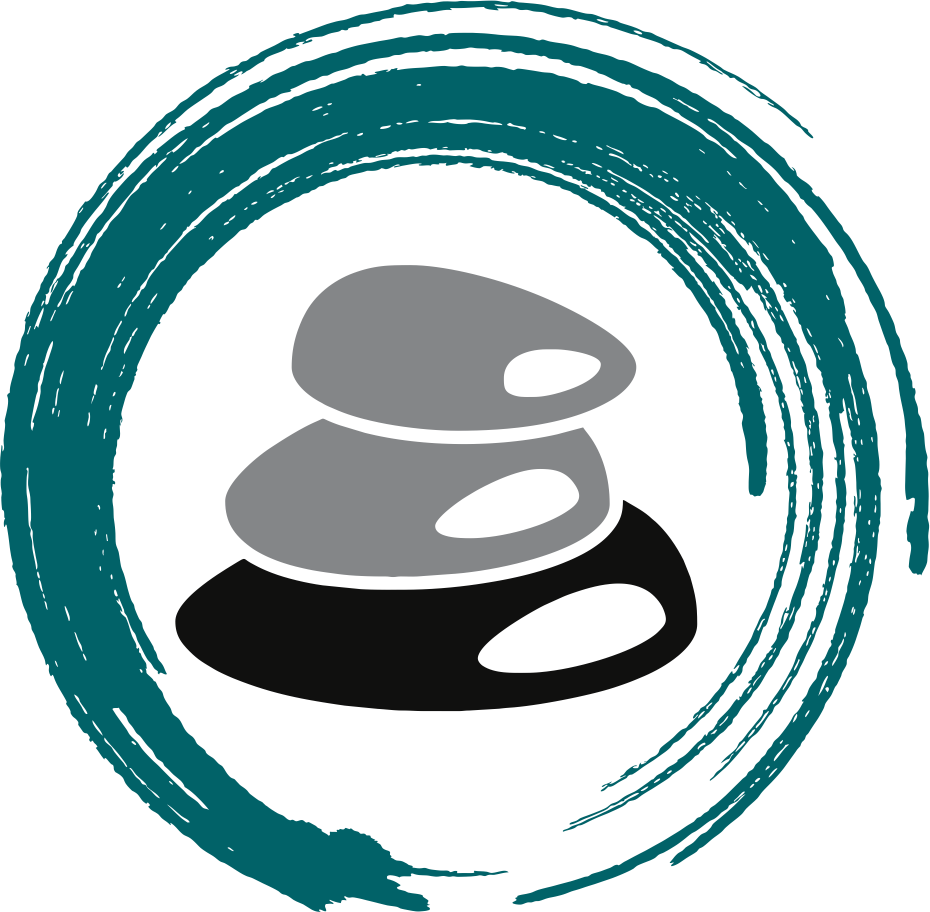 Dependency. Codependents need other people to like them to feel okay about themselves. 
They’re afraid of being rejected or abandoned, even if they can function on their own. 
Others need always to be in a relationship, because they feel depressed or lonely when they’re by themselves for too long. 
This trait makes it hard for them to end a relationship, even when the relationship is painful or abusive. They end up feeling trapped. 
Denial. One of the problems people face in getting help for codependency is that they’re in denial about it, meaning that they don’t face their problem. 
Usually they think the problem is someone else or the situation. 
They either keep complaining or trying to fix the other person, or go from one relationship or job to another and never own up the fact that they have a problem. 
Codependents also deny their feelings and needs. 
Often, they don’t know what they’re feeling and are instead focused on what others are feeling – same with their needs
They pay attention to other people’s needs and not their own. 
They might be in denial of their need for space and autonomy. 
Although some codependents seem needy, others act like they’re self-sufficient when it comes to needing help. 
They won’t reach out and have trouble receiving. 
They are in denial of their vulnerability and need for love and intimacy.
Symptoms
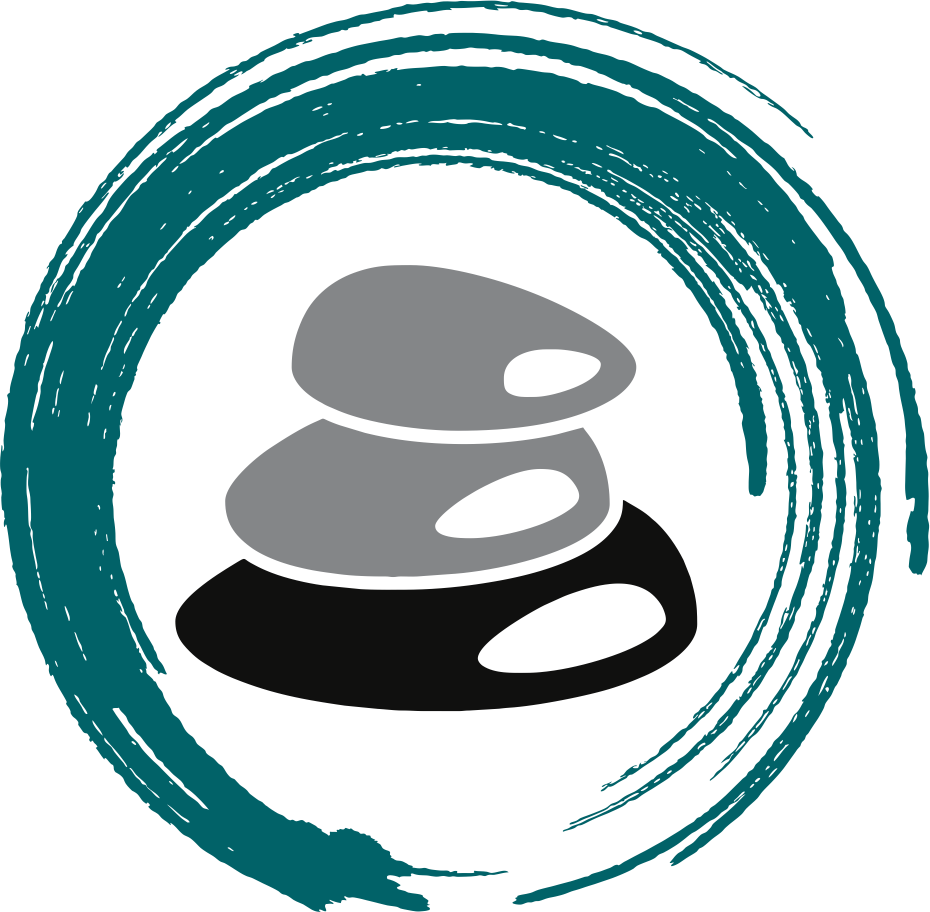 Problems with intimacy. By this I’m not referring to sex, although sexual dysfunction often is a reflection of an intimacy problem. I’m talking about being open and close with someone in an intimate relationship. Because of the shame and weak boundaries, you might fear that you’ll be judged, rejected, or left. On the other hand, you may fear being smothered in a relationship and losing your autonomy. You might deny your need for closeness and feel that your partner wants too much of your time; your partner complains that you’re unavailable, but he or she is denying his or her need for separateness. 
Painful emotions. Codependency creates stress and leads to painful emotions. Shame and low self-esteem create anxiety and fear about being judged, rejected or abandoned; making mistakes; being a failure; feeling trapped by being close or being alone. The other symptoms lead to feelings of anger and resentment, depression, hopelessness, and despair. When the feelings are too much, you can feel numb.
Summary
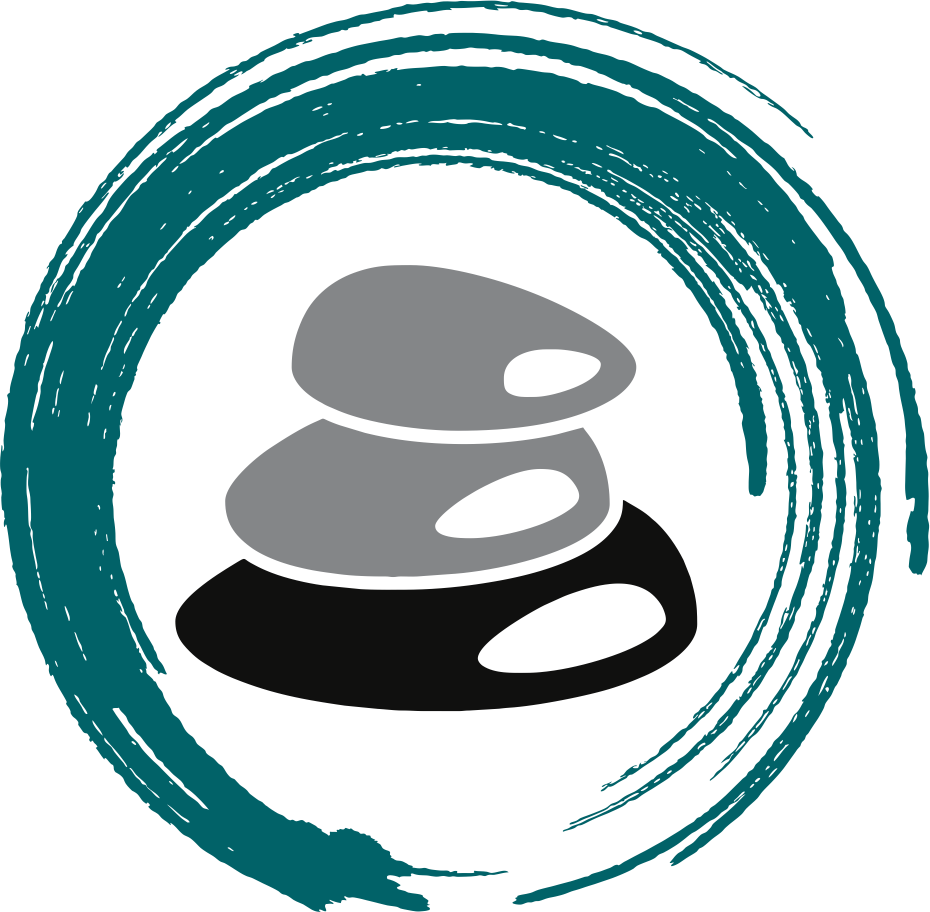 Terms
Codependent (Self Love Deficit Disorder) is a person who lets another’s behavior affect them and who is obsessed with controlling them (Beattie, “CoDependent No More”) 
They are addicts themselves, although they are addicted to Self-oriented partners.  

Next Week:
CoDependency Part 2
Narcissus
Human Magnet Syndrome
Continuum of Self